Федеральное государственное бюджетное образовательное учреждение высшего образования "Красноярский государственный медицинский университет имени профессора В.Ф.Войно-Ясенецкого" Министерства здравоохранения Российской Федерации	Кафедра общей хирургии им. проф. М.И. Гульмана
Отопластика: этапы операции
Выполнил : ординатор специальности пластическая хирургия Якушевич В.В.
Красноярск 2021
Фото пациента до операции
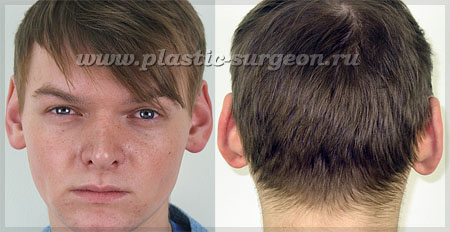 Отопластика: этапы операции
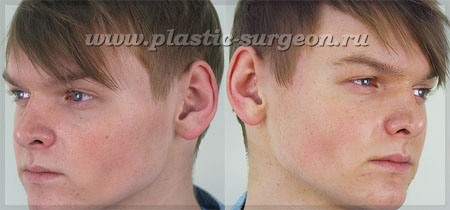 Анатомия ушной раковины
Маркировка резецируемого участка кожи на задней поверхности ушной раковины.
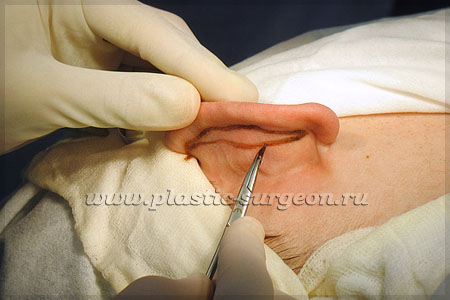 Этап инфильтрации тканей
Иссечен эллипсовидный участок кожи вдоль задней поверхности ушной раковины.
Разрез хряща у основания вдоль задней поверхности ушной раковины.
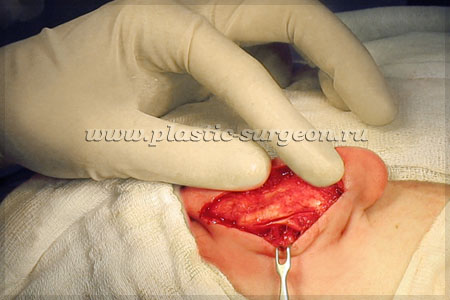 Широкая отслойка кожи по передней поверхности в области углубления конхи.
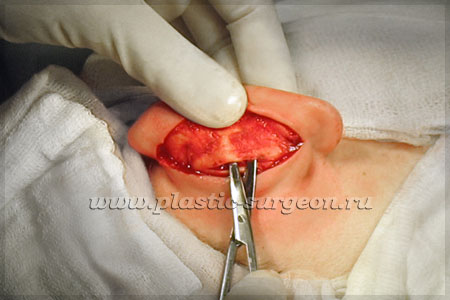 В связи с выраженным увеличением высоты конхи, иссечен достаточно большой фрагмент хряща.
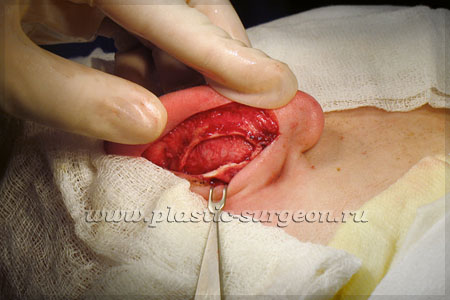 Этап сшивания краев хряща рассасывающейся нитью.
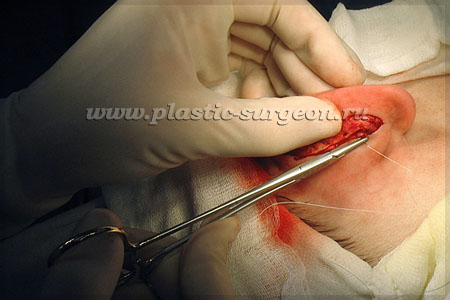 Вид ушной раковины до и после иссечения хряща конхи.
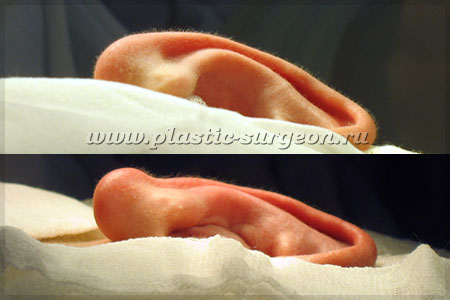 Далее, для формирования анатомически правильного рельефа противозавитка и закругленности верхней части ушной раковины, были выполнены описанные ниже маневры. Кожа по задней поверхности ушной раковины была отслоена до обнажения борозды между завитком и противозавитком. Отступя 5-7 мм от края завитка, рассечен хрящ на всю глубину.
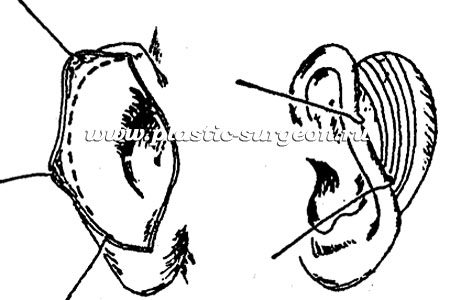 Заключительный этап – сшивание краев кожной раны непрерывным нерассасывающимся швом.
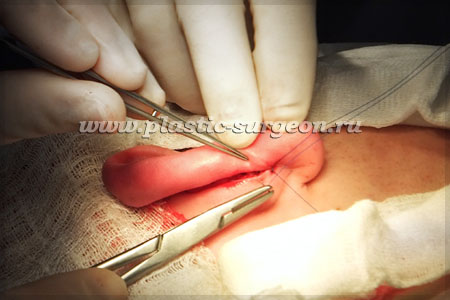 ДО/ПОСЛЕ операции
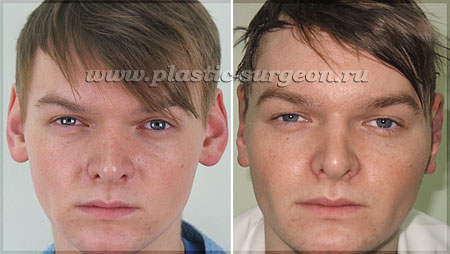 Благодарю за внимание!